The Impact of English Proficiency on the Tourism Industry of Taiwan
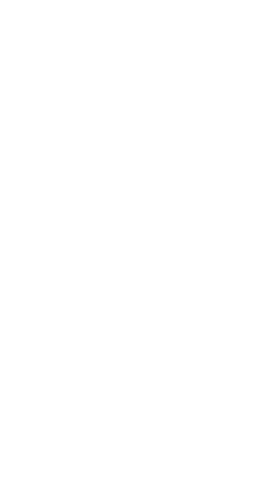 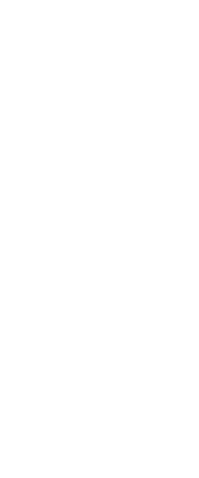 Chapter One
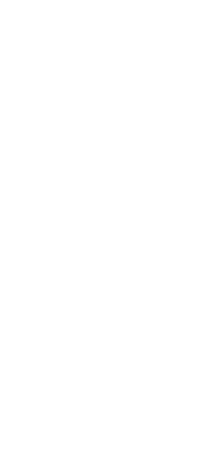 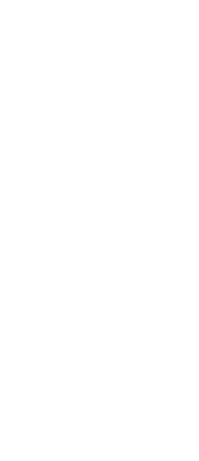 Teacher ：Chris Hung
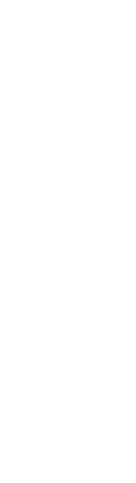 Introduction
Members：
Jocelyn          
Jerry
Shirley
Vicky
Daniel
Kyle
Lisa
Motivation
Under the booming tourism industry, the tourism industry has become a huge industry affecting the entire national economy
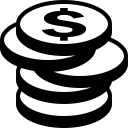 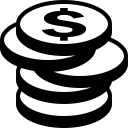 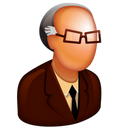 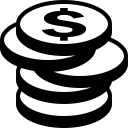 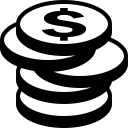 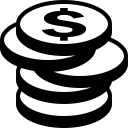 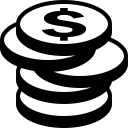 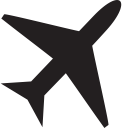 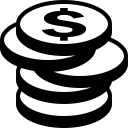 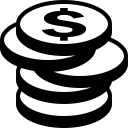 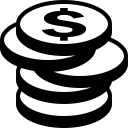 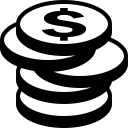 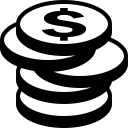 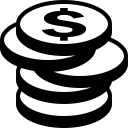 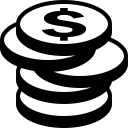 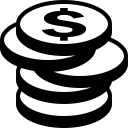 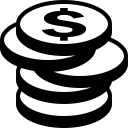 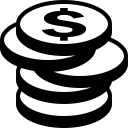 Background
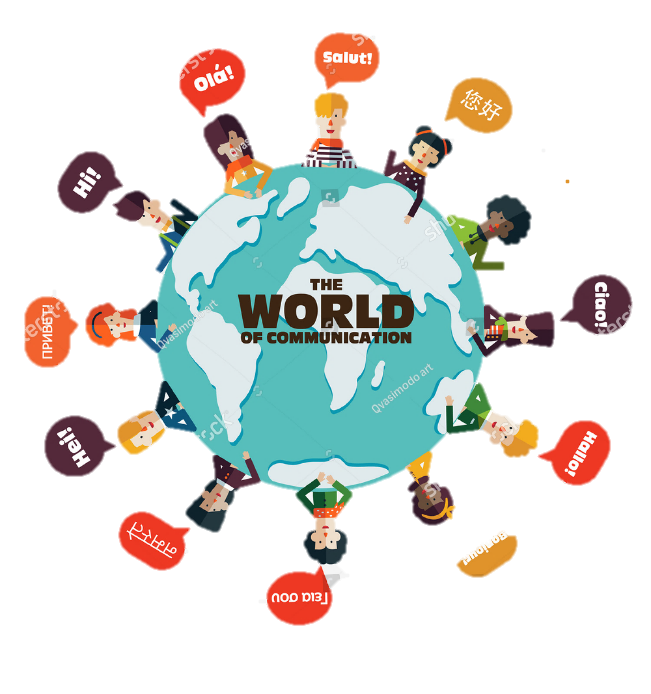 English ability is an indispensable ability in tourism, and English is a common language in the world
The purpose of the study
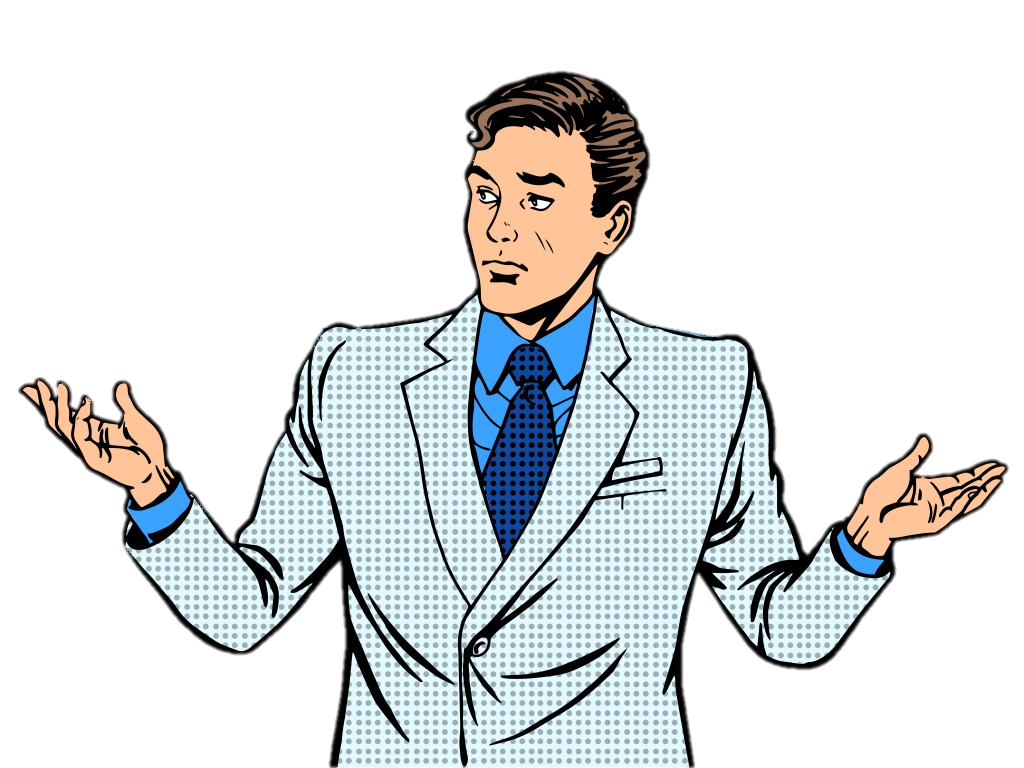 Exploring self-awareness of the English proficiency of the people engaged in the tour business
Understanding if English proficiency affect consumer’s choices of visitors to Taiwan
The Impact of English Proficiency on the Tourism Industry of Taiwan
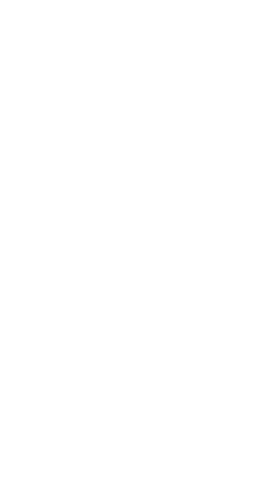 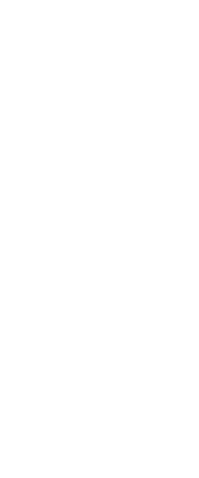 Chapter Two
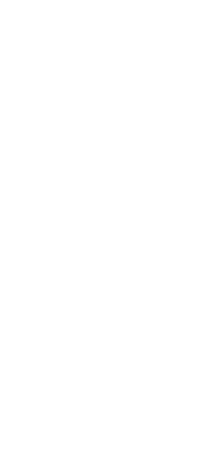 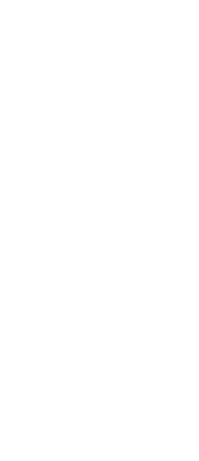 Teacher ：Chris Hung
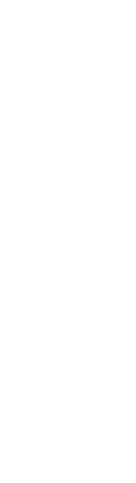 Literature Review
Members：
Jocelyn          
Jerry
Shirley
Vicky
Daniel
Kyle
Lisa
Literature Review
The  20th century tourism industry
Successfully attracting foreigner
Increase foreign exchange income
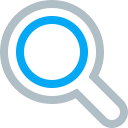 Improve people's quality of life
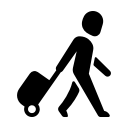 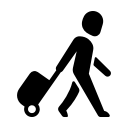 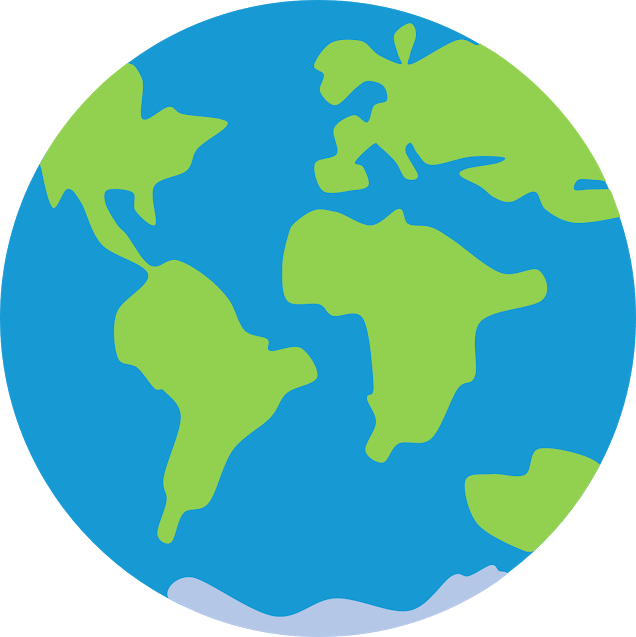 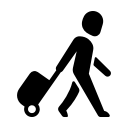 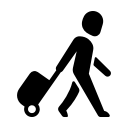 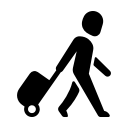 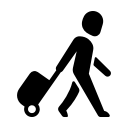 Global Tourism Competitiveness
Tourism resources
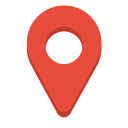 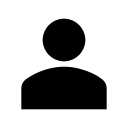 Quality of service personnel
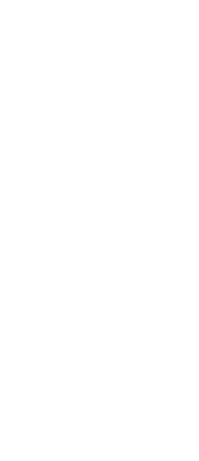 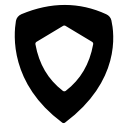 The World Economic Forum
Safety
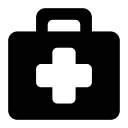 Health
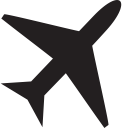 Transportation convenience
210987654321098765432109876543210
0987654321098765432109876543210
7654321098765432109876543210
321098765432109876543210
321098765432109876543210
098765432109876543210
Global tourism competiveness ranking
2017
2016
2017
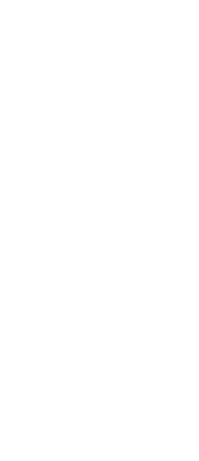 In countries around the world
In countries around the world
In Asian countries
th
th
th
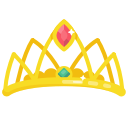 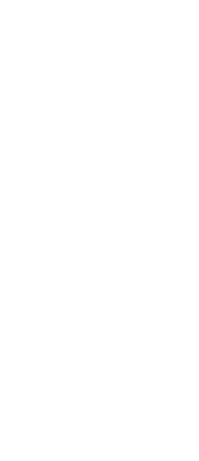 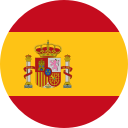 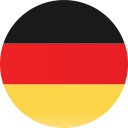 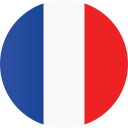 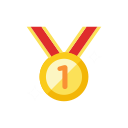 Tourism services
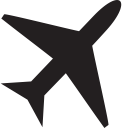 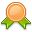 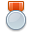 3
2
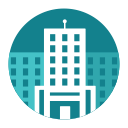 Complete in infrastructure
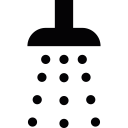 Perfect sanitary conditions
[Speaker Notes: The 2017 report shows that despite the threat of terrorism, Europe has a wealth of cultural resources, comprehensive tourism services, complete in infrastructure, hygienic conditions and international standards. The top three in Spain, France and Germany remain unchanged.]
Taiwan Tourism Income
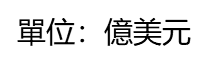 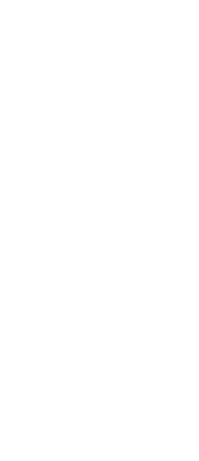 14.388
12.315
16.8%
[Speaker Notes: Taiwan’s foreign exchange income
In 2015, there were 1.438 billion US dollars
There were $1.2315 billion in 2017
Reduced $207.3 million in 2 years
A total reduction of 16.8%]
Foreigners coming to Taiwan for sightseeing
299,816
10,739,601
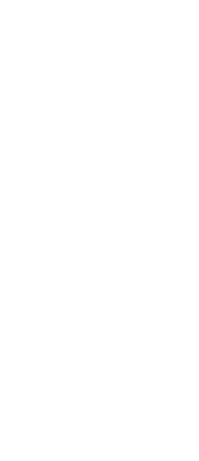 10,439,785
[Speaker Notes: Foreigners coming to Taiwan
In 2015，There were 10,439,785 people.
In 2017，There were 10,739,601 people.
In 2 years, an increase of 299,816 people
And data from the US and Canada can be found]
Americans coming to Taiwan
Canadians coming to Taiwan
542,261
143,691
428,650
34.2%
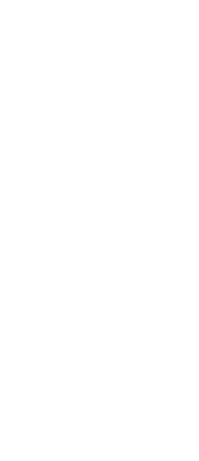 20.9%
94,531
[Speaker Notes: Americans come to Taiwan
There were 428,650 people in 2010.
There were 542,261 people in 2016.
Growing 20.9%
 
Canadians come to Taiwan
There were 94,531 people in 2010.
There were 143,691 people in 2016.
Growing 34.2%]
The Impact of English Proficiency on the Tourism Industry of Taiwan
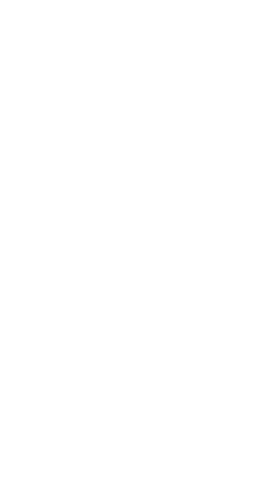 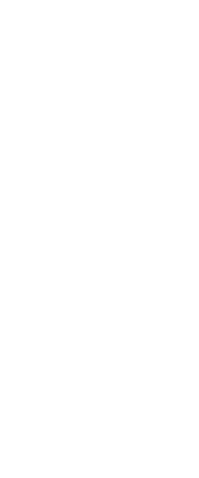 Chapter Three
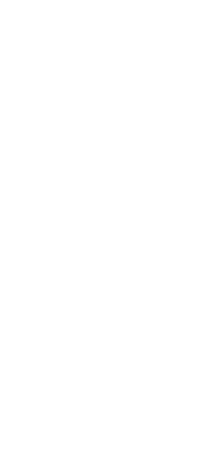 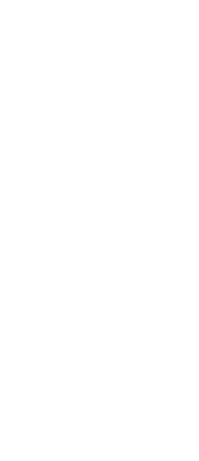 Teacher ：Chris Hung
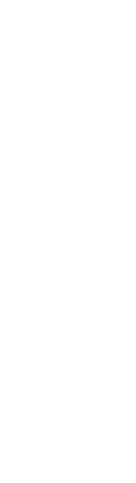 Research method
Members：
Jocelyn          
Jerry
Shirley
Vicky
Daniel
Kyle
Lisa
Research method
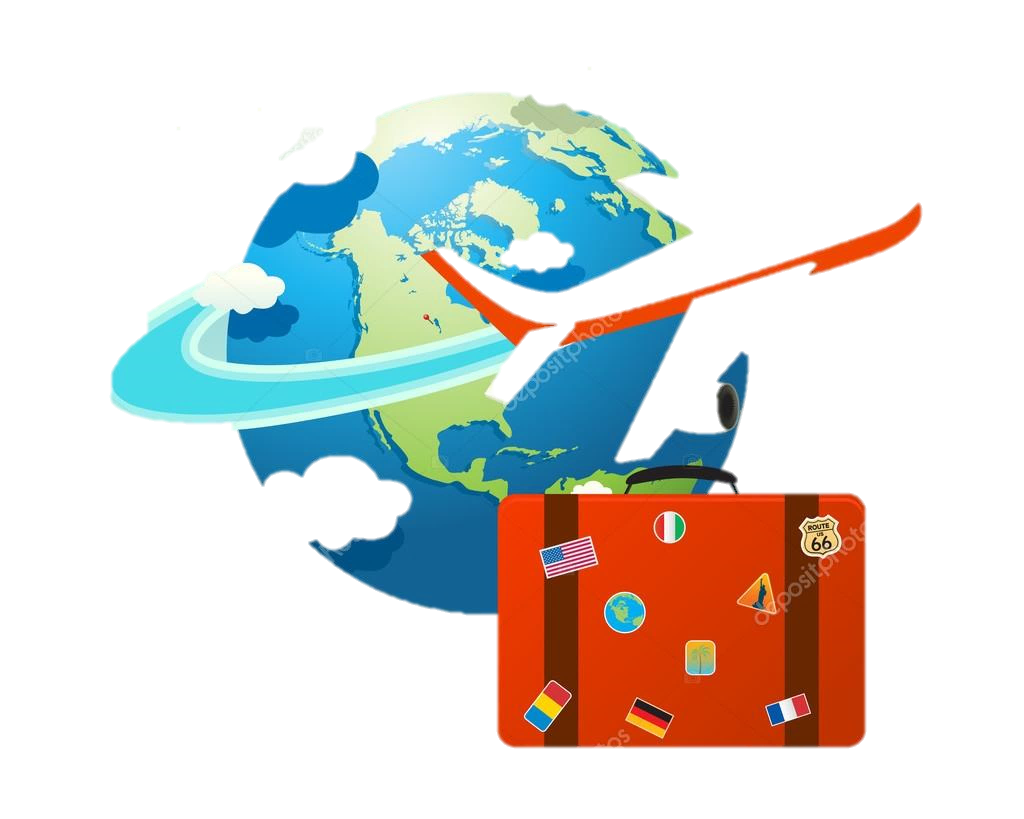 ①
From 2018/07/01
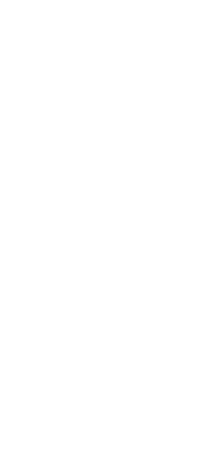 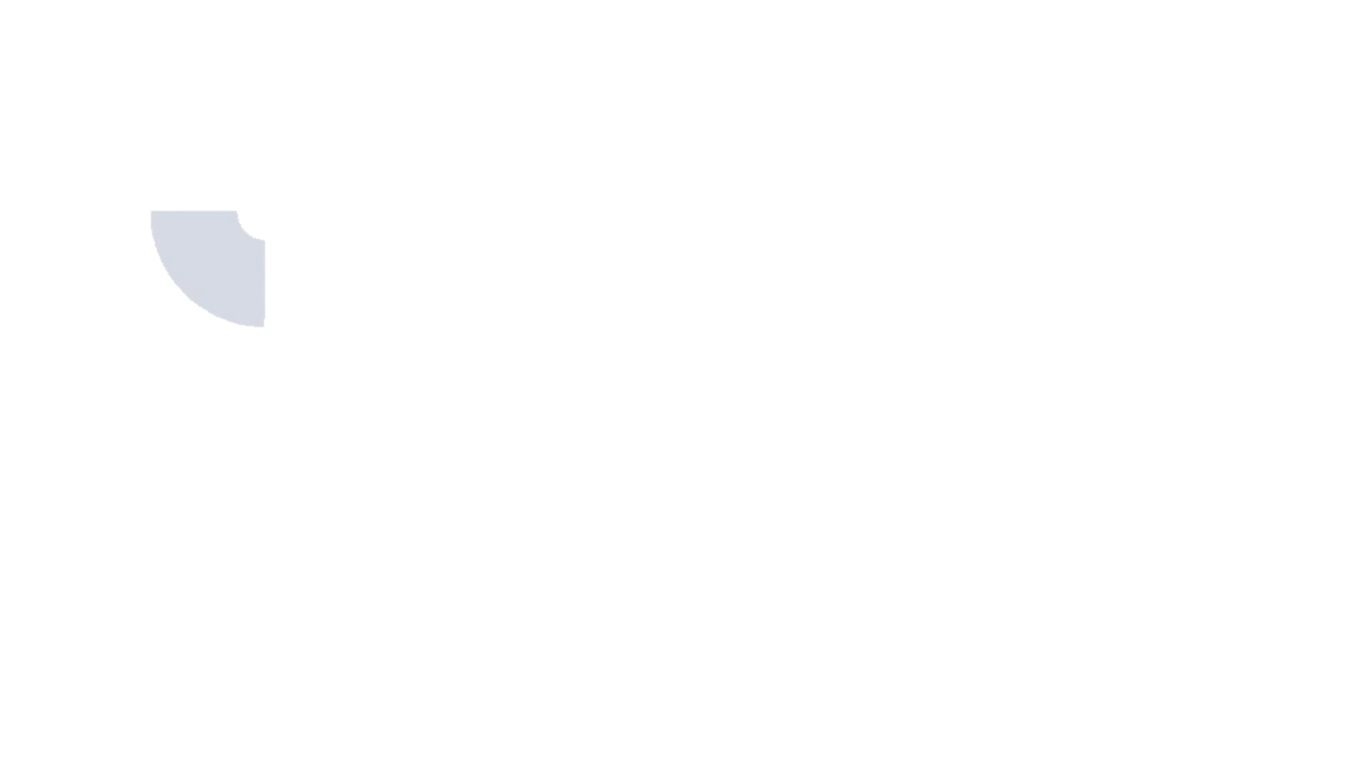 Using google sheet
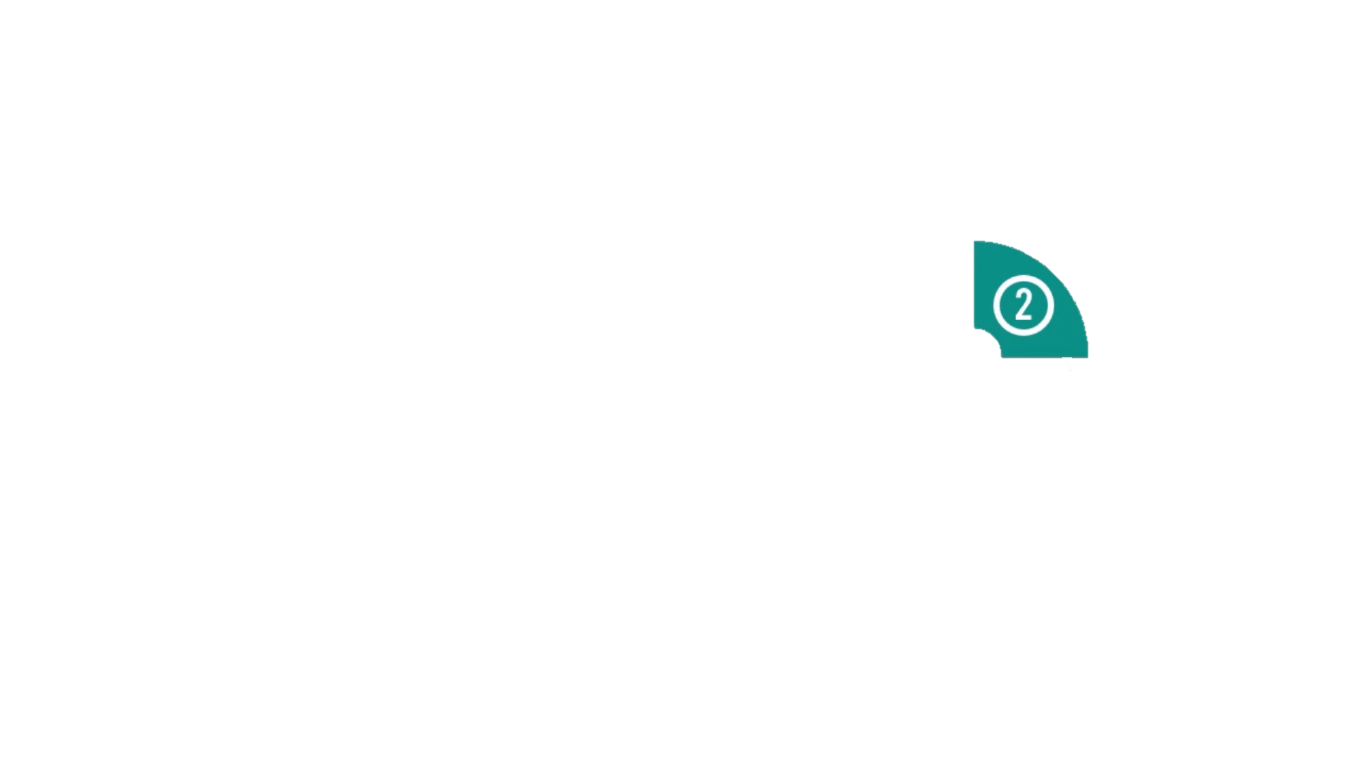 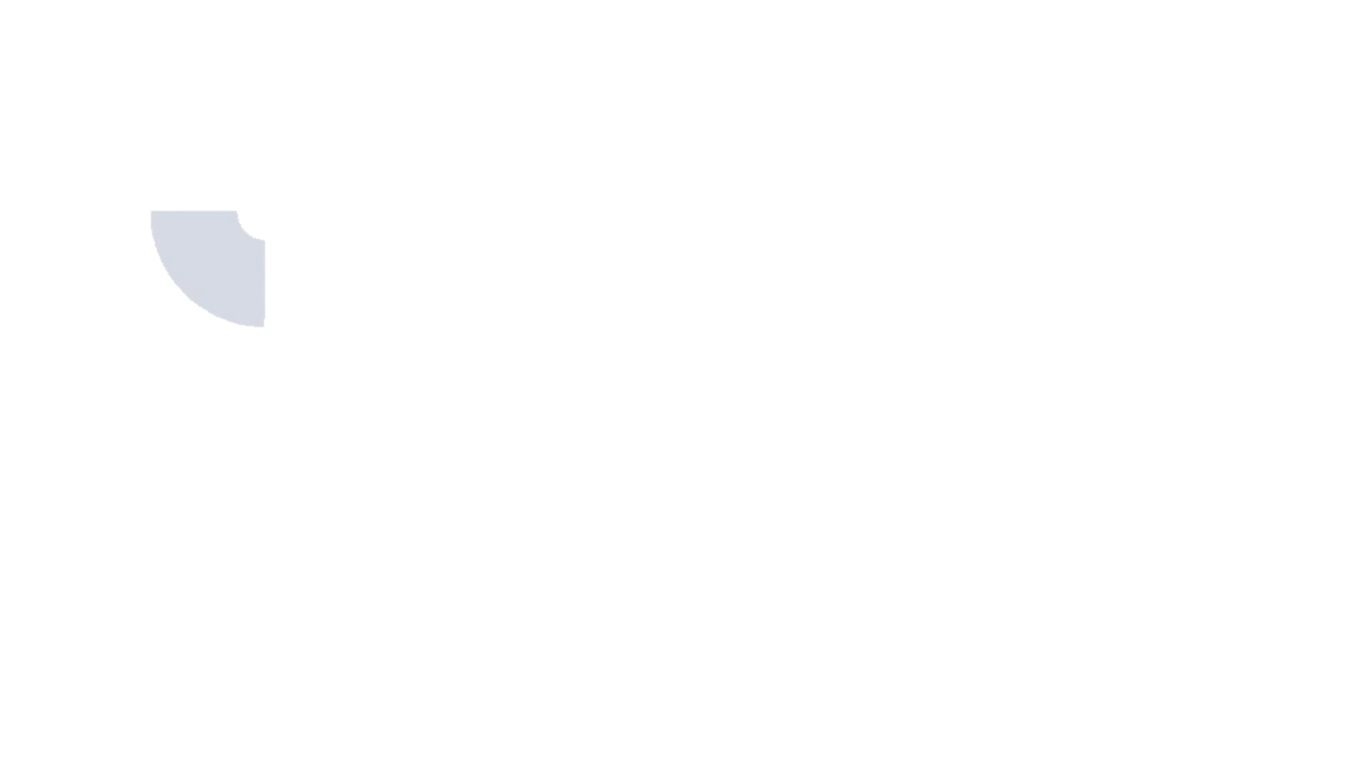 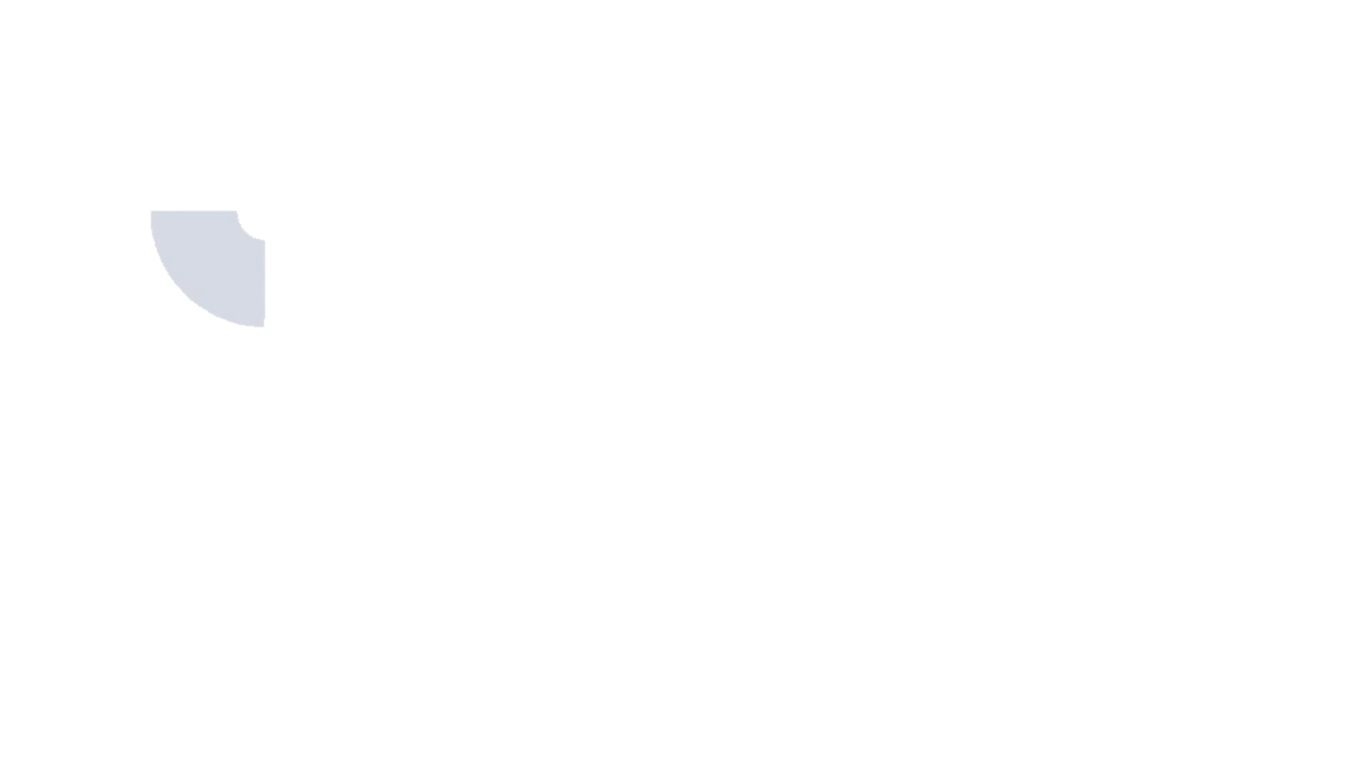 ③
Distributed online
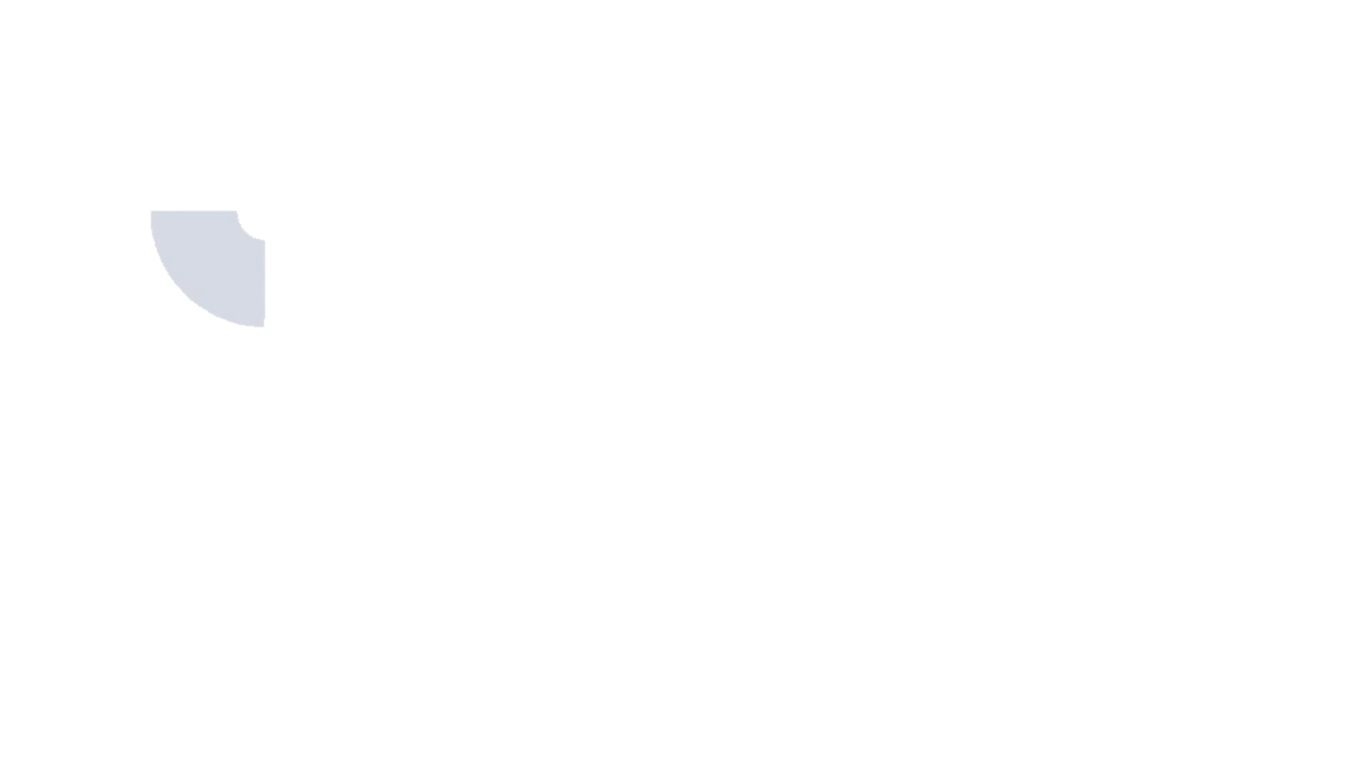 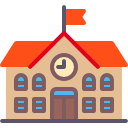 ④
Deadline 2018/10/30
[Speaker Notes: As university students in Taiwan, we were motivated to take part in the international affairs by participating international services, either in internship or volunteering, because we want to take on new Challenges to improve language skills to open up our Horizons, to seize the Opportunity offered by school.]
Copies of Questionnaires
Chinese Questionnaire
English Questionnaire
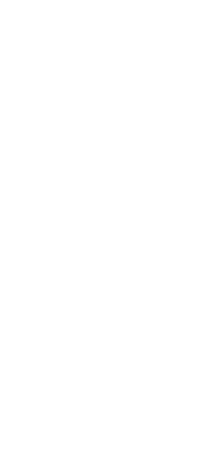 Number of copies:345
Number of copies:104
Total of copies:449
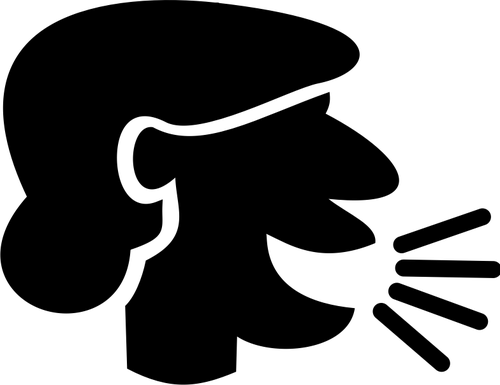 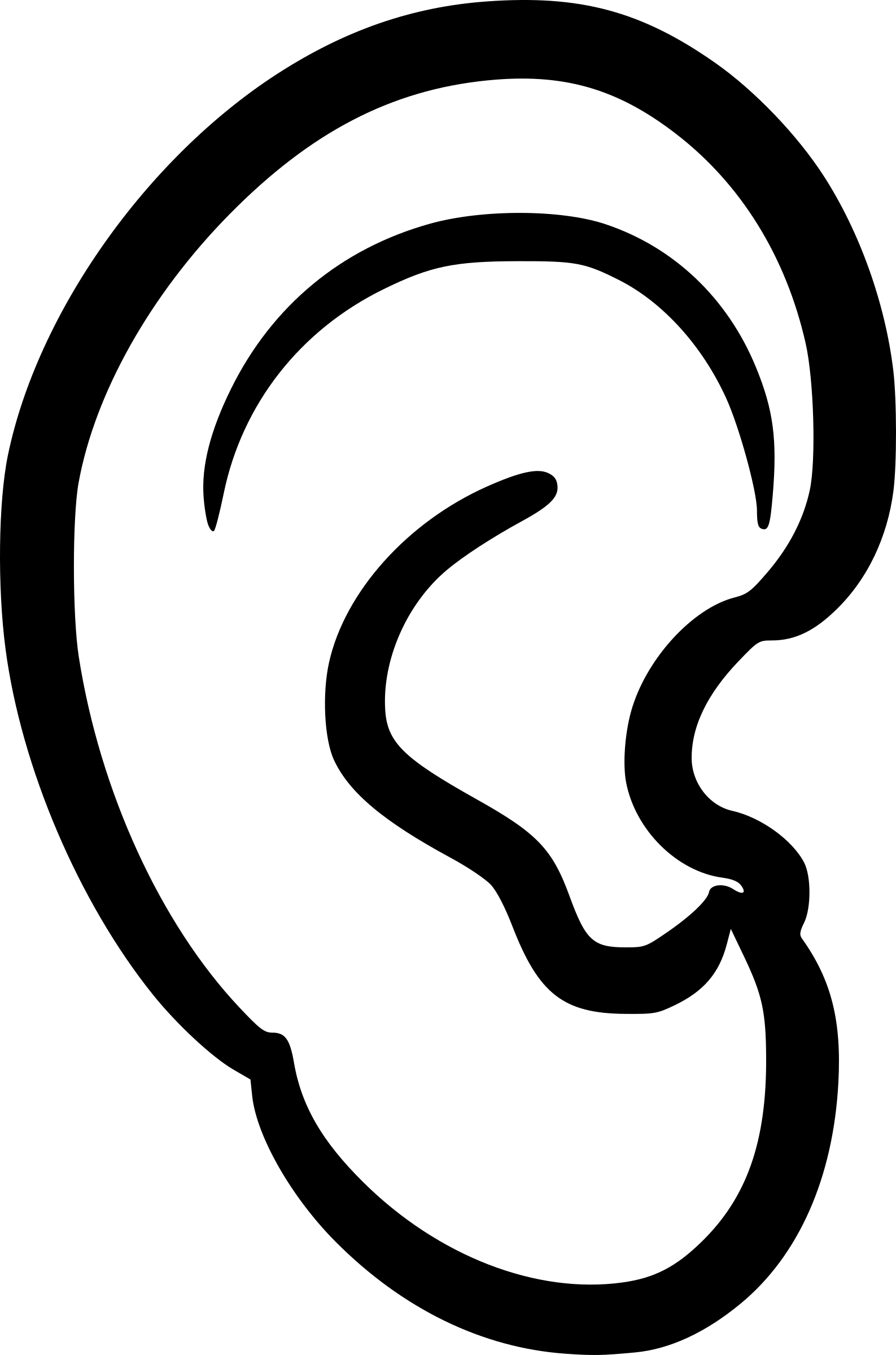 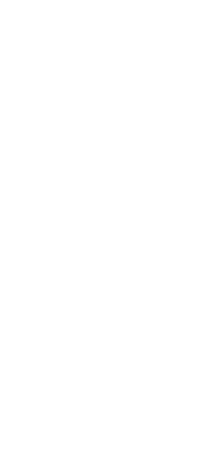 Speaking
Listening
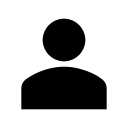 Personal Background
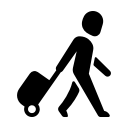 Communication in English
The Impact of English Proficiency on the Tourism Industry of Taiwan
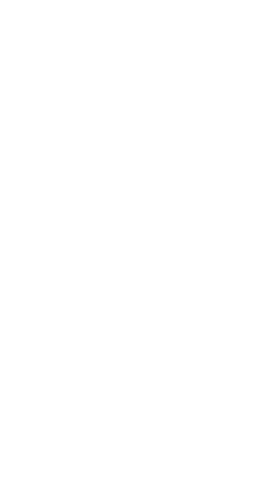 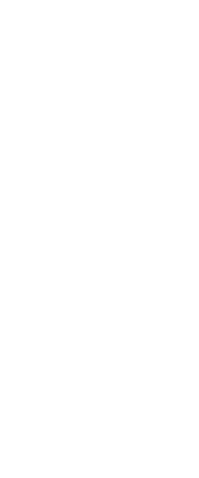 Chapter Four
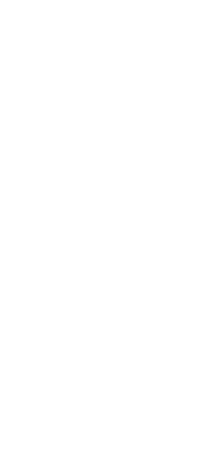 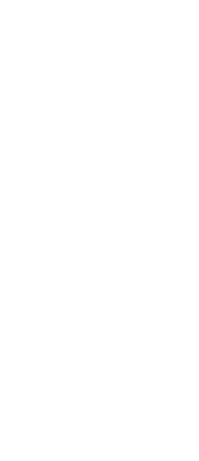 Teacher ：Chris Hung
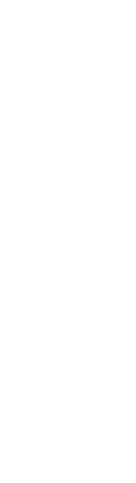 Results and Discussion
Members：
Jocelyn          
Jerry
Shirley
Vicky
Daniel
Kyle
Lisa
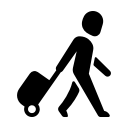 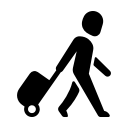 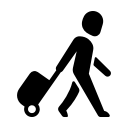 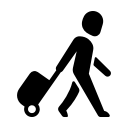 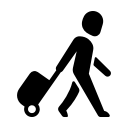 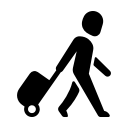 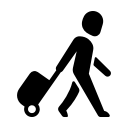 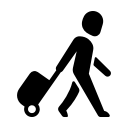 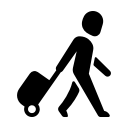 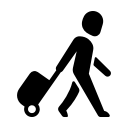 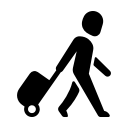 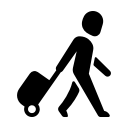 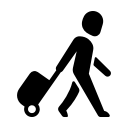 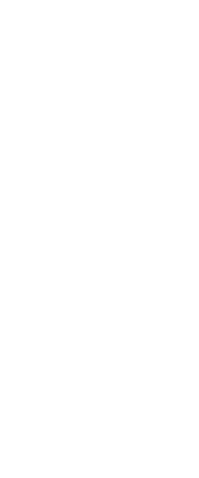 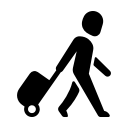 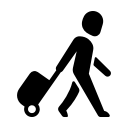 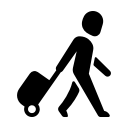 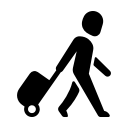 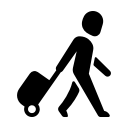 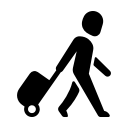 Twenty to thirty years old
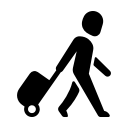 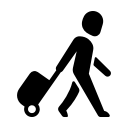 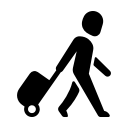 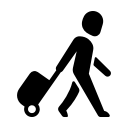 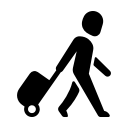 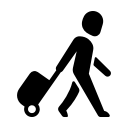 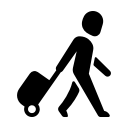 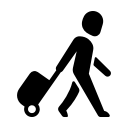 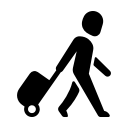 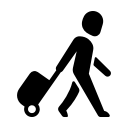 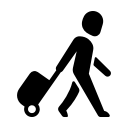 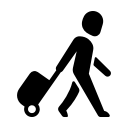 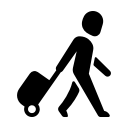 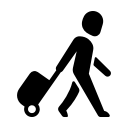 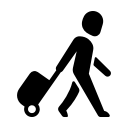 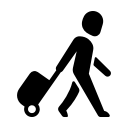 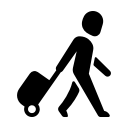 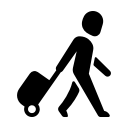 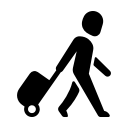 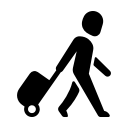 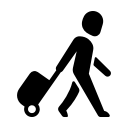 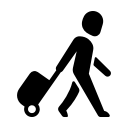 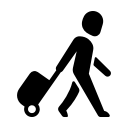 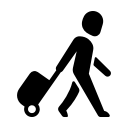 [Speaker Notes: The age group ranged from 20-30 is the greatest in two questionnaires.]
56.8%
43.2%
Female 
respondents
Male 
respondents
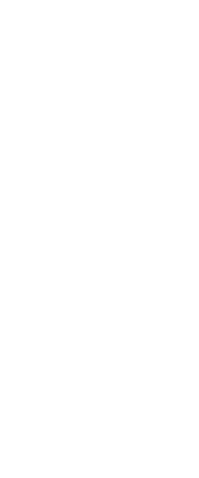 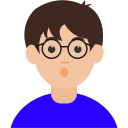 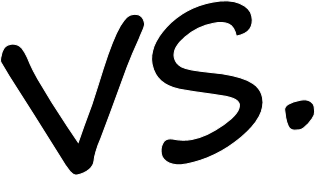 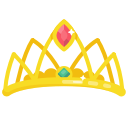 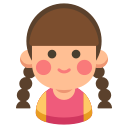 [Speaker Notes: Chinese questionnaire shows female respondents outnumbered male ones.]
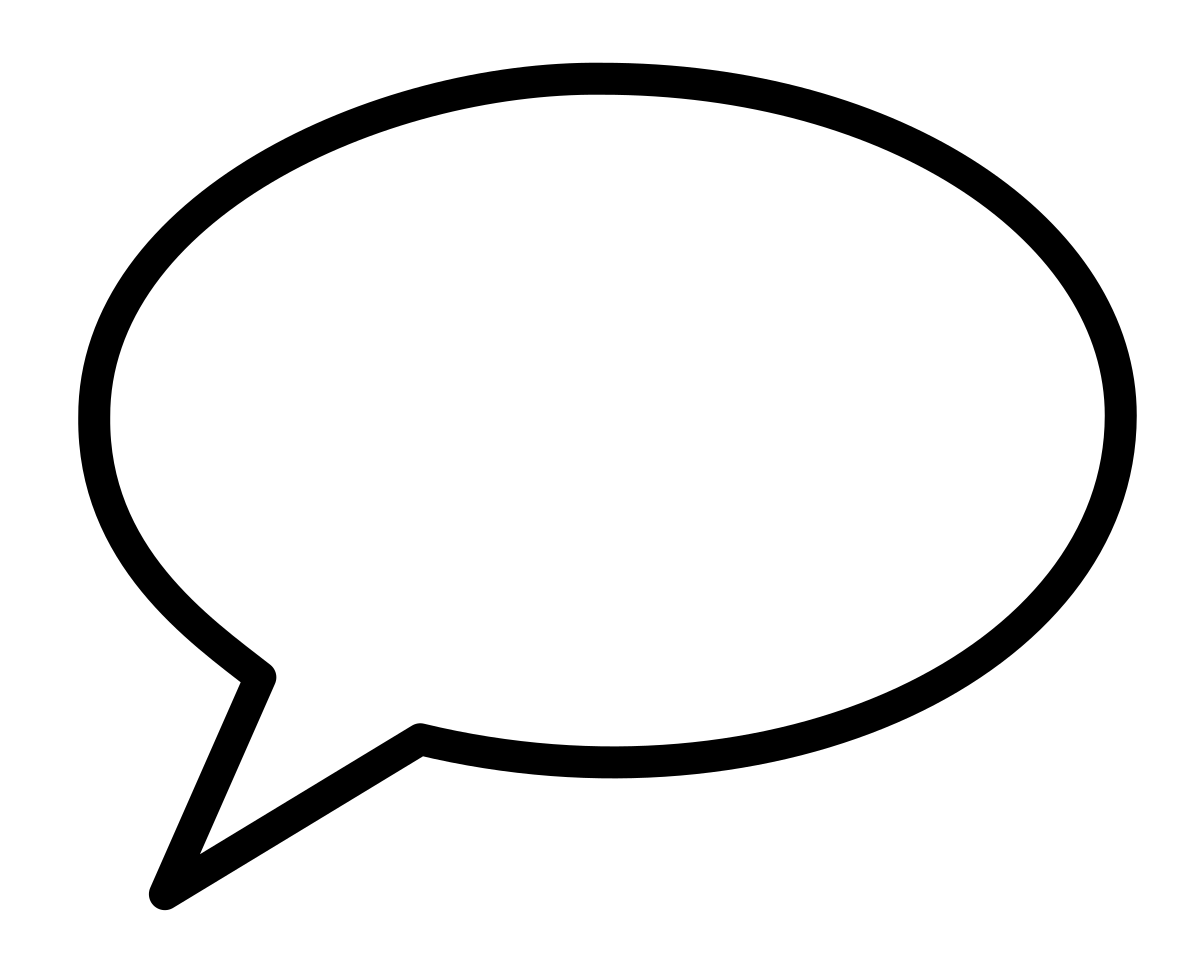 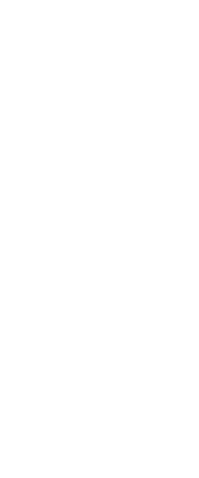 70.8% people have good English proficiency
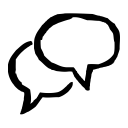 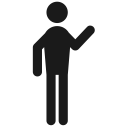 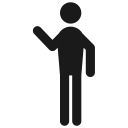 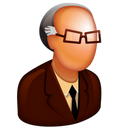 [Speaker Notes: It shows 70.8% of shop owner hire employees with good English proficiency. They think language ability has positive effect on customer’s choice.]
English certificates
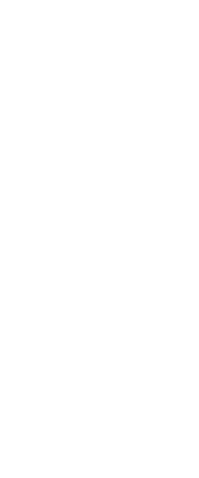 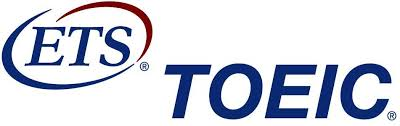 Taiwanese with English license
51.9%
01
Taiwanese with English license
51.9%
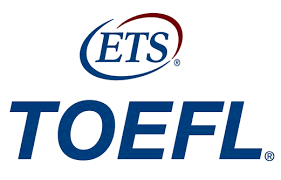 02
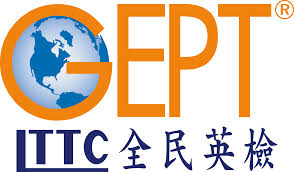 03
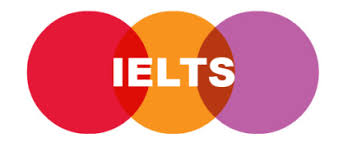 04
[Speaker Notes: And 51.9% of Taiwanese have acquired English certificates and agreed certificates help with communication. They hope to improve their English proficiency to communicate with foreign customers fluently.]
Communication
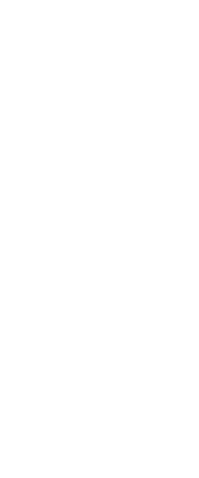 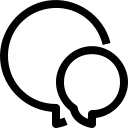 Oral practice
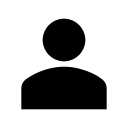 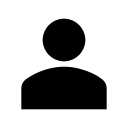 Familiar with accents
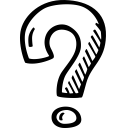 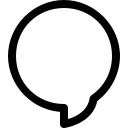 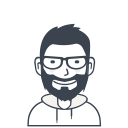 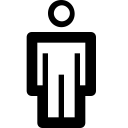 [Speaker Notes: Lack of oral practice and unfamiliar with foreigners’ accents are the two problems in communication.]
Female 
respondents
Male 
respondents
54.4%
45.6%
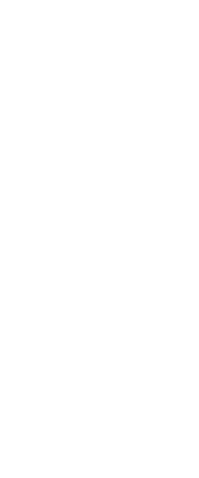 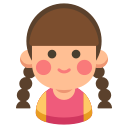 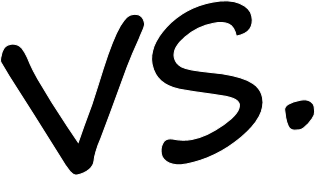 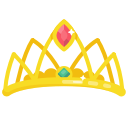 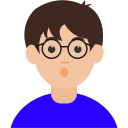 [Speaker Notes: English questionnaire shows male respondents outnumbered female ones]
English is first language
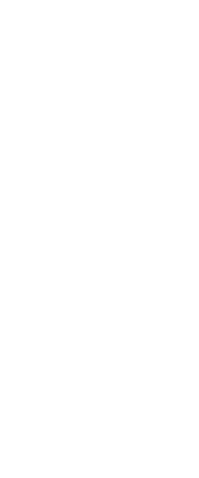 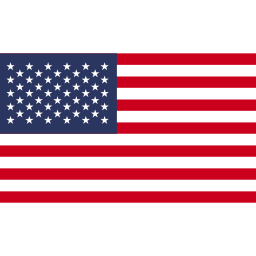 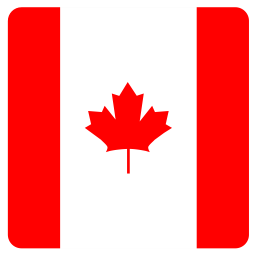 [Speaker Notes: Most respondents are from countries where English as first language]
80 respondents had been to Taiwan
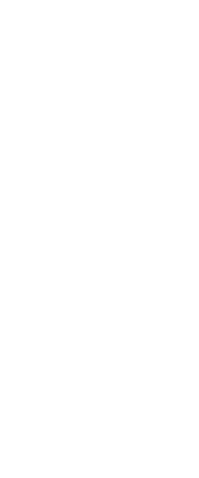 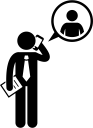 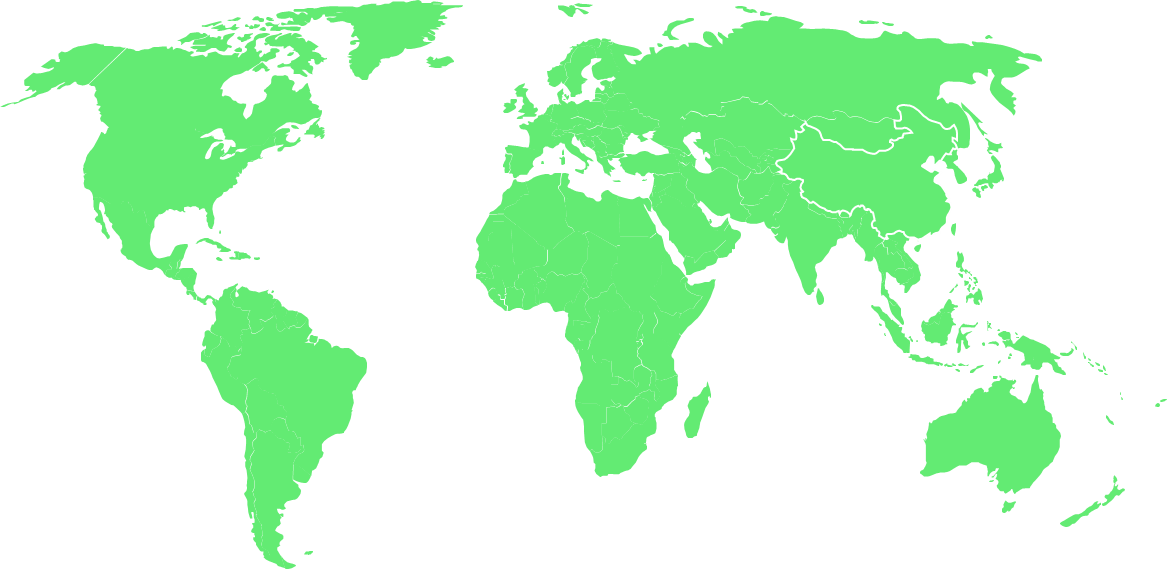 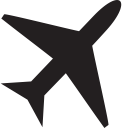 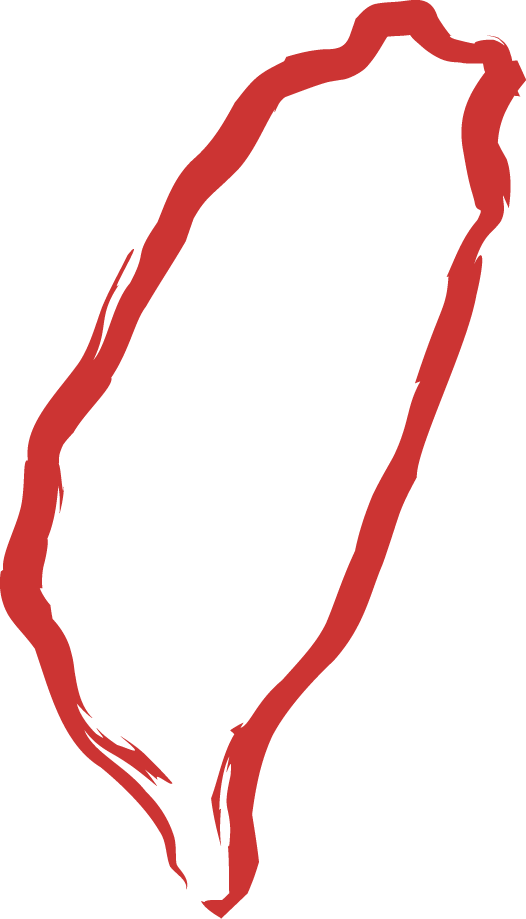 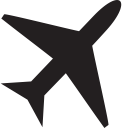 Working
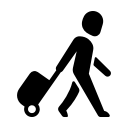 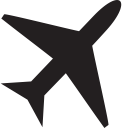 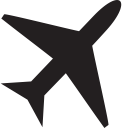 leisure
[Speaker Notes: Eighty out one hundred three respondents have been to Taiwan, mainly for leisure or work.]
Foreigner vs Taiwanese
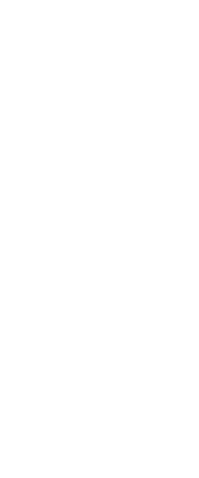 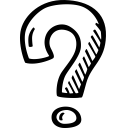 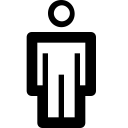 Where is 
the Taipei 101?
You must go straight 
for ten minutes，and…
54.8%
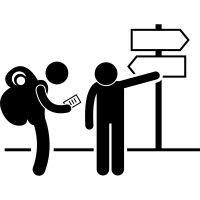 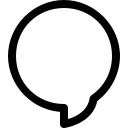 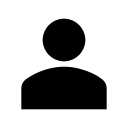 68.9%
[Speaker Notes: 54.8% of them need help from the local people when travel in Taiwan, and 68.9% of Taiwanese respond to their questions.]
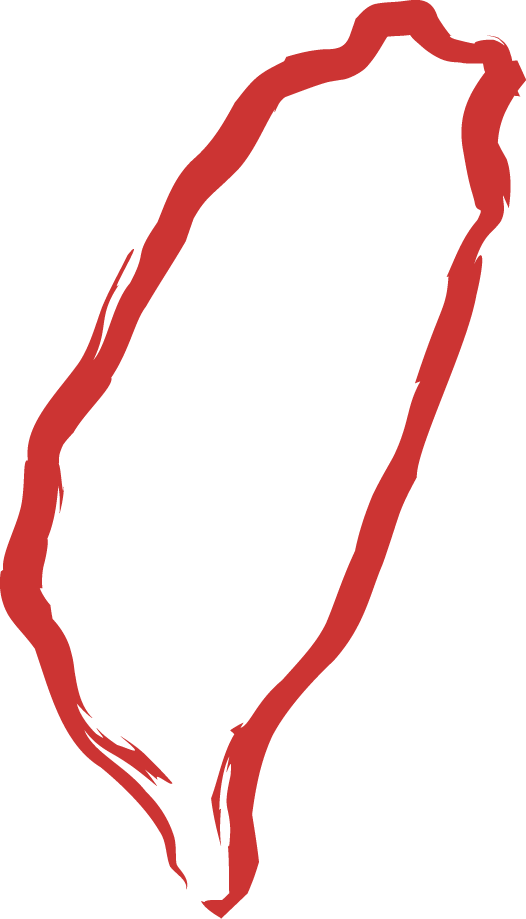 90.3%
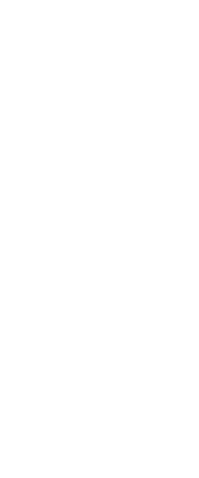 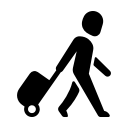 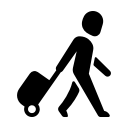 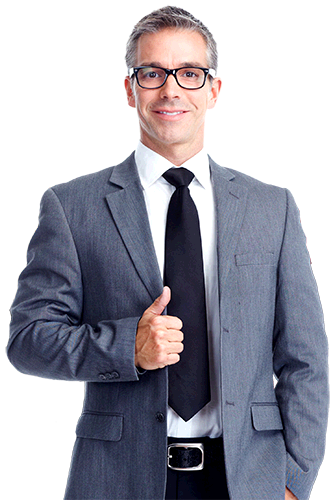 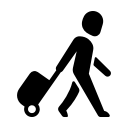 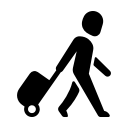 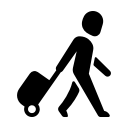 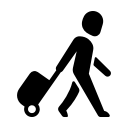 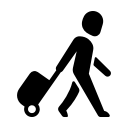 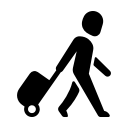 Better English
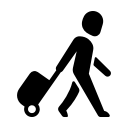 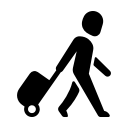 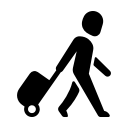 [Speaker Notes: 90.3% agree with better English ability in communication increases their willingness to visit and recommend visitors to Taiwan, but English proficiency is not a main factor to affect their willingness to visit to Taiwan.
Most visitors came to Taiwan for leisure, as Taiwan is a friendly, beautiful and safe country.]
The Impact of English Proficiency on the Tourism Industry of Taiwan
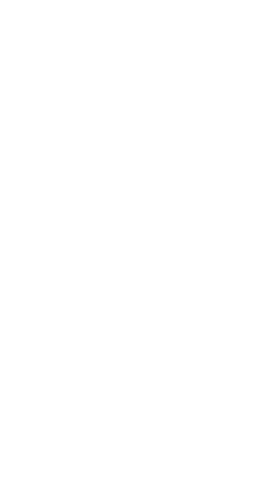 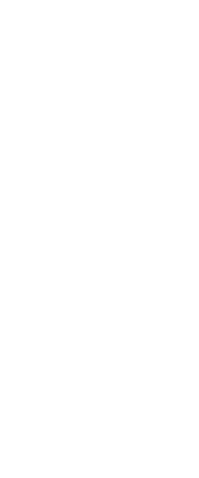 Chapter Five
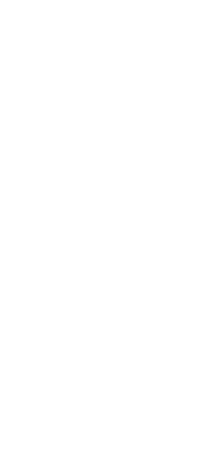 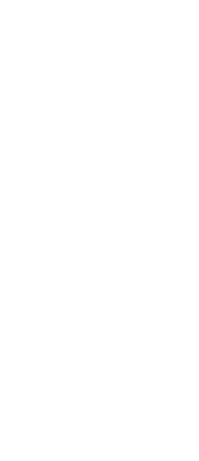 Teacher ：Chris Hung
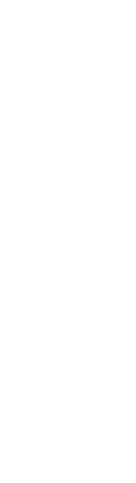 Conclusion and Suggestions
Members：
Jocelyn          
Jerry
Shirley
Vicky
Daniel
Kyle
Lisa
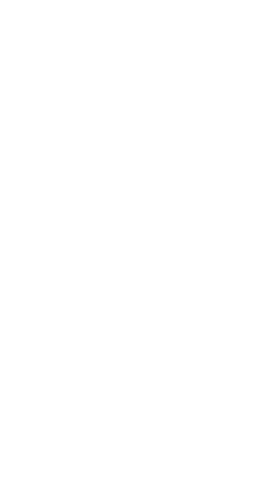 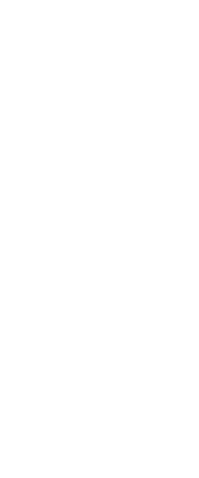 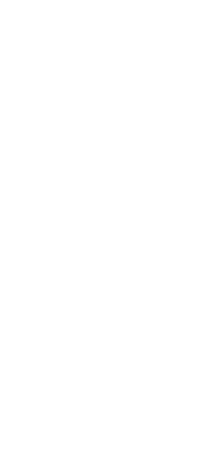 THANK YOU！
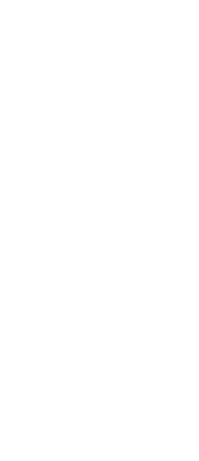 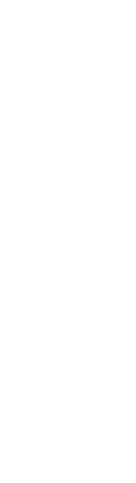